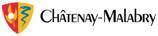 ASVCM Boules Lyonnaises
Mercredi 8 mai 2019
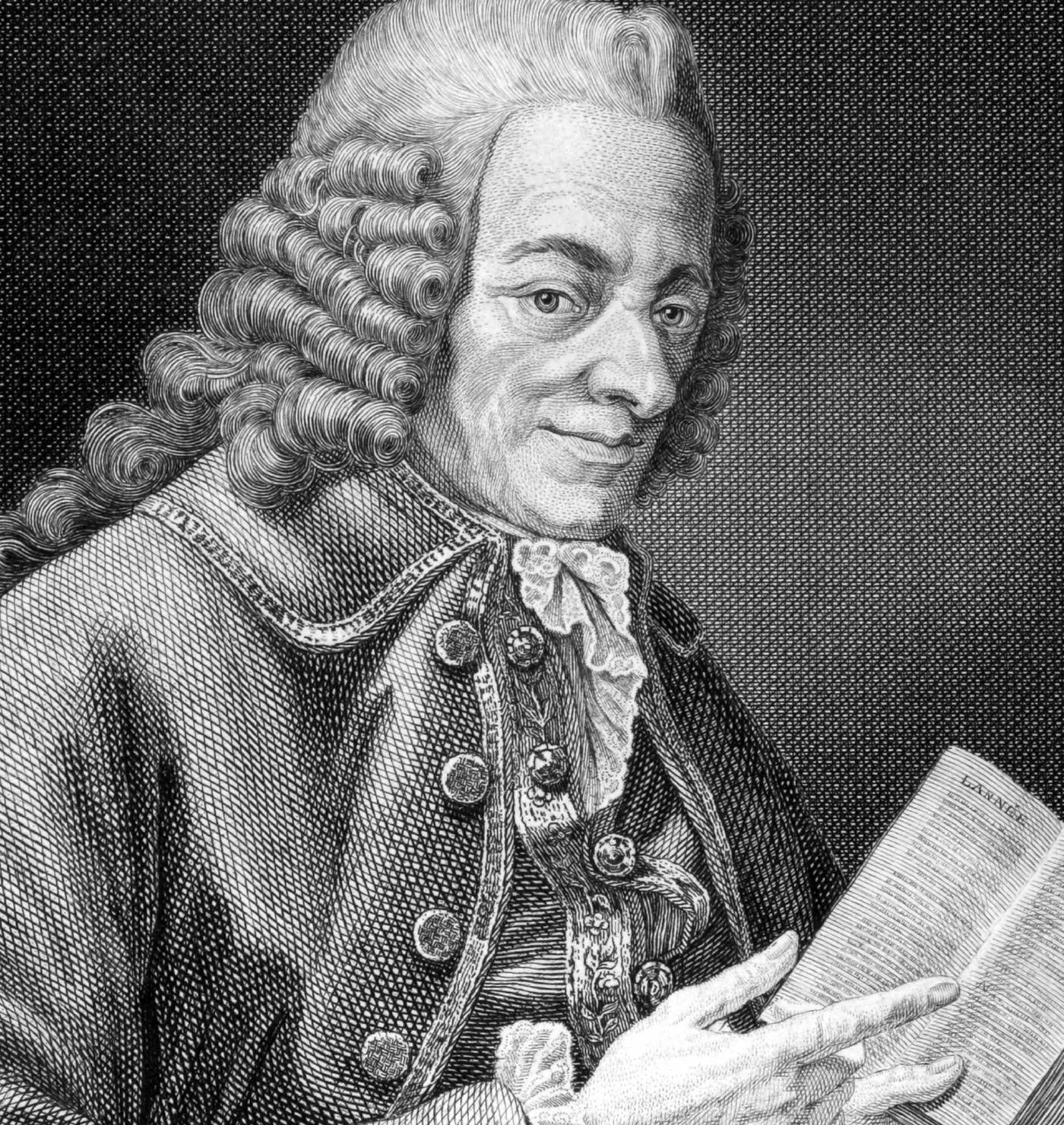 Challenge Voltaire
16 doublettes PMO 3 - 4
Système Martin
Jet du but 8h30
Engagement 18 €
1ère, 2ème,3ème et 4ème parties gagnées 20 € 
Finale : 1er : 80€ --- 2ème : 40 €
Parties en 1h30 ou 13 points
Les parties non jouées ne seront pas primées
Inscriptions 06 27 13 77 50

Possibilité de se restaurer sur place
Transports : bus 379 - 194 – 195 – 179
Stationnement gratuit
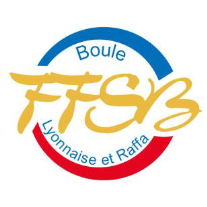 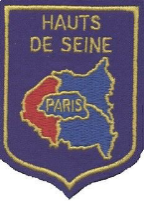 Boulodrome 11 rue Albert Thomas 
92290 CHATENAY-MALABRY